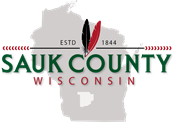 Sauk County Adult 
Treatment Court
Phase 1
Participant Handbook
Phase 1  Participant  Handbook
Mission Statement:
Congratulations!
Welcome to your new journey.  This book will help you  successfully complete Phase 1.

The owner  of this handbook is:
Phase 1:
Chance
Take a chance on a new life.
Commit to trying something new.
Be honest and trust the process.
“If nothing changes,  nothing changes.“
- Unknown
Phase 1: Chance 
Depending on your progress, this phase will take at least 60 days to complete.
You will use this book to keep track of everything you need to do.
You will submit to random drug/alcohol testing.
You will attend court every week.
 You will attend all appointments.
You will be asked to work on your honesty.
You will have a curfew from 9pm until 6am, unless you are approved to work. 
You will participate in Adopt-A-Highway. 
You will make yourself available for home visits with your team. 
You will reside in a safe environment that supports your recovery. 
You will tell your team of any changes in employment, address, phone number, and relationships. 
You will start looking for support meetings. 
You will need to meet “5/5” each week however you will need to meet 5/5 the week of your phase advancement to phase.
In Court, you may receive recognition for your progress. Here are some examples of things you can be recognized for:

Attending appointments/court
Negative UA’s 
Participating in treatment
Engaging in positive activities
*Defining “5/5”: attended meeting requirements, attended all UA’s, turned in meeting slips, turning weekly paperwork on time, attended appointments, and any other weekly obligations.*
Phase 1: Chance
Court Dates
To Do’s / Tasks / Notes:
To Do’s / Tasks / Notes:
Phase 1: Chance
“Strive for progress not perfection.”

-Unknown
Case Coordinator Meetings
Phase 1: Chance
“Will it be easy?
No.
Worth it? 
Absolutely.”

- Unknown
Appointment 
Reminders
Phase 1: Chance
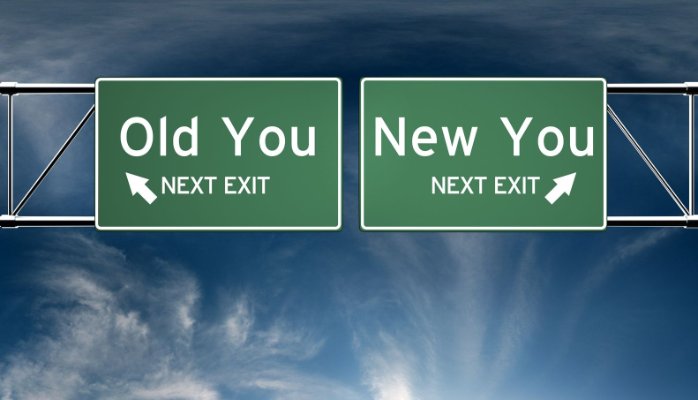 Program Rules
Program Rules

1. I understand honesty and truthfulness are essential to my recovery and success. 

2. I will keep my probation agent and case coordinator aware of any change of address or phone number within 24 hours. 

3. I knowingly acknowledge I am responsible for any substance I place in my body. 

4. I will not purchase, possess or consume alcohol, including non-alcoholic imitations, or any controlled substance, including prescription medication not prescribed for me. 

5. I will not use legal imitations, stimulants, herbal treatments, supplements, over the counter medications or mood altering chemicals without approval.

6. I will only take prescribed medications that are prescribed to me. I will tell my provider that I have a history of addiction and/or mental illness. 

7. I will bring all prescribed medications to case management.

8. I will notify my Case Coordinator of any medication changes or new medications prescribed to me. 

9. I will have no more than ONE primary medical provider, except in the case of a medical emergency.
10. I will only use one pharmacy and one hospital/clinic unless otherwise approved by my case coordinator. 

11. I will tell any law enforcement that I have contact with that I am a participant in Treatment Court.  
I will tell my probation agent and case coordinator about any law enforcement contact within one hour.

12. I will not threaten or harm others or myself.

13. I will not provide or encourage the use of alcohol or other illegal/controlled substances to other participants.

14. I will focus on myself and my sobriety.

15. I will hang out with positive people that are approved through the Treatment Court Team.

16. I will stay in Sauk County unless approved to leave.

17. I agree to random home visits and searches.

18. I understand that any form of gambling is not allow while participating in the Adult Treatment court program.

19. I understand I cannot communicate or visit any persons that are incarcerated in jail or prison without the permission of the Adult Treatment Court Team.
Things I May  Need To Know
Treatment Court Team:
 
Sauk County Circuit Court Judge 
Sauk County District Attorney’s Office 
State Public Defender’s Office 
Sauk County Justice, and Support Programs Manager 
Treatment Court Case Coordinators 
Sauk County Probation and Parole Office 
Sauk County Jail 
Sauk County Police Chiefs’ Association 
Sauk County Drug Task Force 
Sauk County Department of Human Services 
Sauk County Department of Health
Courtroom location
Case Coordinator’s Information
Probation Agent’s Information
Drug Testing Information:
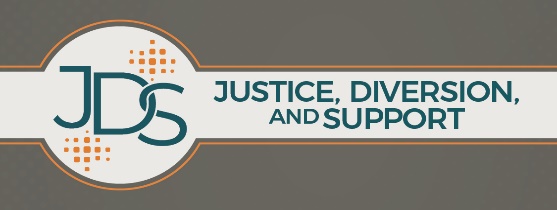 Treatment Provider’s Information:
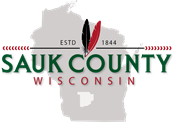 Sauk County Adult 
Treatment Court
Phase 2
Participant Handbook
Phase 2  Participant  Handbook
Mission Statement:
Congratulations!
Welcome to this next step of your journey.  This book will help you  successfully complete Phase 2.

The owner  of this handbook is:
Phase 2:
Balance
“Balance is not something you find, it’s something you create.”
-Jana Kingsford
Balance life and recovery. 
Develop a routine.
Be honest and truthful to yourself and others.
Phase 2: Balance
Depending on your progress, this phase will take at least 90 days to complete.
You will use this book to keep track of everything you need to do.
You will submit to random drug/alcohol testing.
You will attend court every week.
 You will attend all appointments.
You will be asked to work on your honesty.
You will have a curfew from 10pm until 6am, unless you are approved to work. 
You will participate in Adopt-A-Highway. 
You will make yourself available for home visits with your team. 
You will reside in a safe environment that supports your recovery. 
You will tell your team of any changes in employment, address, phone number, and relationships. 
You will start attending 1-2 support meetings per week. At least 1 must be in-person.
You will need to meet “5/5” for 2 weeks in a row up to your phase advancement date in order to advance to the next phase.
In Court, you may receive recognition for your progress. Here are some examples of things you can be recognized for:

Attending appointments/court
Negative UA’s 
Participating in treatment
Engaging in positive activities
*Defining “5/5”: attended meeting requirements, attended all UA’s, turned in meeting slips, turning weekly paperwork on time, attended appointments, and any other weekly obligations.*
Phase 2: Balance
Court Dates
To Do’s / Tasks / Notes:
To Do’s / Tasks / Notes:
Phase 2: Balance
“The key is not to prioritize what’s on your schedule, but to schedule your priorities.”

- Stephen Covey
Case Coordinator Meetings
Phase 2: Balance
“Honesty and vulnerability may repel some people, but it attracts the right people.”

- Courtney Carver
Appointment 
Reminders
Phase 2: Balance
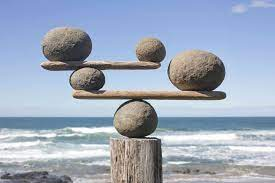 Program Rules
Program Rules

1. I understand honesty and truthfulness are essential to my recovery and success. 

2. I will keep my probation agent and case coordinator aware of any change of address or phone number within 24 hours. 

3. I knowingly acknowledge I am responsible for any substance I place in my body. 

4. I will not purchase, possess or consume alcohol, including non-alcoholic imitations, or any controlled substance, including prescription medication not prescribed for me. 

5. I will not use legal imitations, stimulants, herbal treatments, supplements, over the counter medications or mood altering chemicals without approval.

6. I will only take prescribed medications that are prescribed to me. I will tell my provider that I have a history of addiction and/or mental illness. 

7. I will bring all prescribed medications to case management.

8. I will notify my Case Coordinator of any medication changes or new medications prescribed to me. 

9. I will have no more than ONE primary medical provider, except in the case of a medical emergency.
I will only use one pharmacy and one hospital/clinic unless otherwise approved by my case coordinator. 

11. I will tell any law enforcement that I have contact with that I am a participant in Treatment Court.  
I will tell my probation agent and case coordinator about any law enforcement contact within one hour.

12. I will not threaten or harm others or myself.

13. I will not provide or encourage the use of alcohol or other illegal/controlled substances to other participants.

14. I will focus on myself and my sobriety.

15. I will hang out with positive people.

16. I will stay in Sauk County unless approved to leave.

17. I agree to random home visits and searches.

18. I understand that any form of gambling is not allow while participating in the Adult Treatment court program.

19. I understand I cannot communicate or visit any persons that are incarcerated in jail or prison without the permission of the Adult Treatment Court Team.
Things I May  Need To Know
Treatment Court Team:
 
Sauk County Circuit Court Judge 
Sauk County District Attorney’s Office 
State Public Defender’s Office 
Sauk County Justice, and Support Programs Manager 
Treatment Court Case Coordinators 
Sauk County Probation and Parole Office 
Sauk County Jail 
Sauk County Police Chiefs’ Association 
Sauk County Drug Task Force 
Sauk County Department of Human Services 
Sauk County Department of Health
Courtroom location
Case Coordinator’s Information
Probation Agent’s Information
Drug Testing Information:
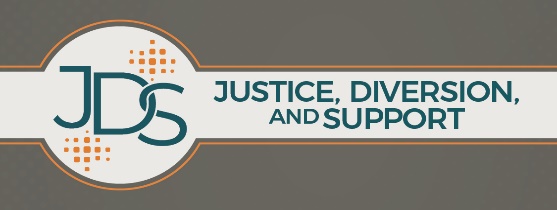 Treatment Provider’s Information:
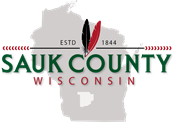 Sauk County Adult 
Treatment Court
Phase 3
Participant Handbook
Phase 3  Participant  Handbook
Mission Statement:
Congratulations!
Welcome to this next step of your journey.  This book will help you  successfully complete Phase 3.

The owner  of this handbook is:
Phase 3:
Growth
“If we’re growing, we’re always going to be out of our comfort zone.”

- John Maxwell
Build your support network. 
Work towards you goals. 
Put your plan in action.
Phase 3: Growth 
Depending on your progress, this phase will take at least 90 days to complete.
You will use this book to keep track of everything you need to do.
You will submit to random drug/alcohol testing.
You will attend court every other week.
 You will attend all appointments.
You will be honest with your team.
You will have a curfew from 11pm until 6am, unless you are approved to work. 
I will participate in Adopt-A-Highway. 
I will make myself available for home visits with my team. 
I will reside in a safe environment that supports your recovery. 
I will tell my team of any changes in employment, address, phone number, and relationships. 
I will start attending 2-4 support meetings per week. At least 1 must be in-person. 
I will work on changing my people, places and things. 
You will need to meet “5/5” for 3 weeks in a row up to your phase advancement date in order to advance to the next phase.
In Court, you may receive recognition for your progress. Here are some examples of things you can be recognized for:

Attending appointments/court
Negative UA’s 
Participating in treatment
Engaging in positive activities
*Defining “5/5”: attended meeting requirements, attended all UA’s, turned in meeting slips, turning weekly paperwork on time, attended appointments, and any other weekly obligations.*
Phase 3: Growth
Court Dates
To Do’s / Tasks / Notes:
Phase 3: Growth
“Growth is often uncomfortable, messy, and full of feelings you weren’t expecting, but it is necessary.”

- Unknown
Case Coordinator Meetings
To Do’s / Tasks / Notes:
Phase 3: Growth
“I didn’t forget where I came from, I just realized I can’t stay there.”

- Unknown
Appointment 
Reminders
Phase 3: Growth
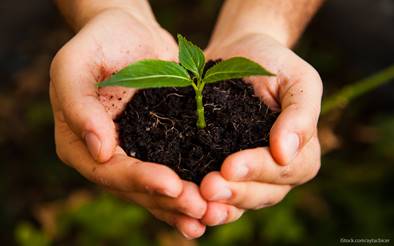 Program Rules
Program Rules

1. I understand honesty and truthfulness are essential to my recovery and success. 

2. I will keep my probation agent and case coordinator aware of any change of address or phone number within 24 hours. 

3. I knowingly acknowledge I am responsible for any substance I place in my body. 

4. I will not purchase, possess or consume alcohol, including non-alcoholic imitations, or any controlled substance, including prescription medication not prescribed for me. 

5. I will not use legal imitations, stimulants, herbal treatments, supplements, over the counter medications or mood altering chemicals without approval.

6. I will only take prescribed medications that are prescribed to me. I will tell my provider that I have a history of addiction and/or mental illness. 

7. I will bring all prescribed medications to case management.

8. I will notify my Case Coordinator of any medication changes or new medications prescribed to me. 

9. I will have no more than ONE primary medical provider, except in the case of a medical emergency.
10. I will only use one pharmacy and one hospital/clinic unless otherwise approved by my case coordinator. 

11. I will tell any law enforcement that I have contact with that I am a participant in Treatment Court.  
I will tell my probation agent and case coordinator about any law enforcement contact within one hour.

12. I will not threaten or harm others or myself.

13. I will not provide or encourage the use of alcohol or other illegal/controlled substances to other participants.

14. I will focus on myself and my sobriety.

15. I will hang out with positive people.

16. I will stay in Sauk County unless approved to leave.

17. I agree to random home visits and searches.

18. I understand that any form of gambling is not allow while participating in the Adult Treatment court program.

19. I understand I cannot communicate or visit any persons that are incarcerated in jail or prison without the permission of the Adult Treatment Court Team.
Things I May  Need To Know
Treatment Court Team:
 
Sauk County Circuit Court Judge 
Sauk County District Attorney’s Office 
State Public Defender’s Office 
Sauk County Justice, and Support Programs Manager 
Treatment Court Case Coordinators 
Sauk County Probation and Parole Office 
Sauk County Jail 
Sauk County Police Chiefs’ Association 
Sauk County Drug Task Force 
Sauk County Department of Human Services 
Sauk County Department of Health
Courtroom location
Case Coordinator’s Information
Probation Agent’s Information
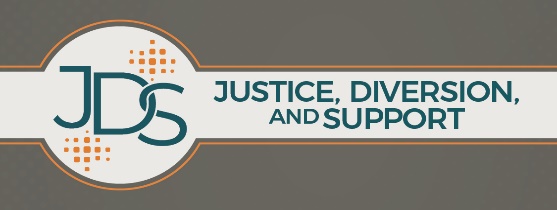 Drug Testing Information:
Treatment Provider’s Information:
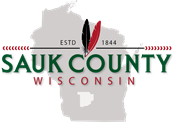 Sauk County Adult 
Treatment Court
Phase 4
Participant Handbook
Phase 4  Participant  Handbook
Mission Statement:
Congratulations!
Welcome to this next step of your journey.  This book will help you  successfully complete Phase 4.

The owner  of this handbook is:
Phase 4:
Change
“Change begins at the end of your comfort zone.”

- Roy T. Bennett
Continue to change people, places, and things. 
Continue to build upon the skills you’ve learned.
Involve yourself in positive activities.
Phase 4: Change 
Depending on your progress, this phase will take at least 90 days to complete.
You will use this book to keep track of everything you need to do.
You will submit to random drug/alcohol testing.
You will attend court every three weeks.
 You will attend all appointments.
You will be honest with my team.
You will have a curfew from 12am until 6am, unless you are approved to work. 
You will participate in Adopt-A-Highway. 
You will make myself available for home visits with my team. 
You will reside in a safe environment that supports your recovery. 
You will tell my team of any changes in employment, address, phone number, and relationships. 
You will attend 2-4 support meetings per week. At least 1 must be in-person.
You will show need to show the team that you are changing people, places and things. 
You will need to meet “5/5” for 4 weeks in a row up to your phase advancement date in order to advance to the next phase.
In Court, you may receive recognition for your progress. Here are some examples of things you can be recognized for:

Attending appointments/court
Negative UA’s 
Participating in treatment
Engaging in positive activities
*Defining “5/5”: attended meeting requirements, attended all UA’s, turned in meeting slips, turning weekly paperwork on time, attended appointments, and any other weekly obligations.*
Phase 4: Change
Court Dates
To Do’s / Tasks / Notes:
Phase 4: Change
“The secret of change is to focus all of your energy, not on fighting the old, but on building the new.”

- Socrates
Case Coordinator Meetings
To Do’s / Tasks / Notes:
Phase 4: Change
“Change is never a matter of ability, it’s always a matter of motivation.”

- Tony Robbins
Appointment 
Reminders
Phase 4: Change
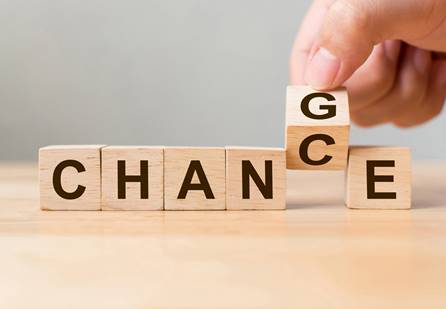 Program Rules
Program Rules

1. I understand honesty and truthfulness are essential to my recovery and success. 

2. I will keep my probation agent and case coordinator aware of any change of address or phone number within 24 hours. 

3. I knowingly acknowledge I am responsible for any substance I place in my body. 

4. I will not purchase, possess or consume alcohol, including non-alcoholic imitations, or any controlled substance, including prescription medication not prescribed for me. 

5. I will not use legal imitations, stimulants, herbal treatments, supplements, over the counter medications or mood altering chemicals without approval.

6. I will only take prescribed medications that are prescribed to me. I will tell my provider that I have a history of addiction and/or mental illness. 

7. I will bring all prescribed medications to case management.

8. I will notify my Case Coordinator of any medication changes or new medications prescribed to me. 

9. I will have no more than ONE primary medical provider, except in the case of a medical emergency.
10. I will only use one pharmacy and one hospital/clinic unless otherwise approved by my case coordinator. 

11. I will tell any law enforcement that I have contact with that I am a participant in Treatment Court.  
I will tell my probation agent and case coordinator about any law enforcement contact within one hour.

12. I will not threaten or harm others or myself.

13. I will not provide or encourage the use of alcohol or other illegal/controlled substances to other participants.

14. I will focus on myself and my sobriety.

15. I will hang out with positive people.

16. I will stay in Sauk County unless approved to leave.

17. I agree to random home visits and searches.

18. I understand that any form of gambling is not allow while participating in the Adult Treatment court program.

19. I understand I cannot communicate or visit any persons that are incarcerated in jail or prison without the permission of the Adult Treatment Court Team.
Things I May  Need To Know
Treatment Court Team:
 
Sauk County Circuit Court Judge 
Sauk County District Attorney’s Office 
State Public Defender’s Office 
Sauk County Justice, and Support Programs Manager 
Treatment Court Case Coordinators 
Sauk County Probation and Parole Office 
Sauk County Jail 
Sauk County Police Chiefs’ Association 
Sauk County Drug Task Force 
Sauk County Department of Human Services 
Sauk County Department of Health
Courtroom location
Case Coordinator’s Information
Probation Agent’s Information
Drug Testing Information:
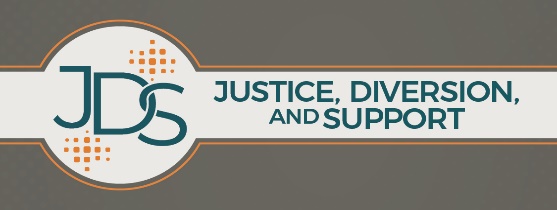 Treatment Provider’s Information:
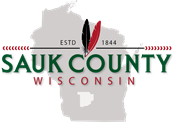 Sauk County Adult 
Treatment Court
Phase 5
Participant Handbook
Phase 5  Participant  Handbook
Mission Statement:
Congratulations!
Welcome to this next step of your journey.  This book will help you  successfully complete Phase 5.

The owner  of this handbook is:
Phase 5:
Choice
“There is a choice you have to make in everything you do. So keep in mind that in the end, the choice you make, makes you.” 

- John Wooden
Continue to rely on your natural supports. 
Continue making good choices. 
Know your recovery plan.
Phase 5: Choice 
Depending on your progress, this phase will take at least 90 days to complete.
You will use this book to keep track of everything you need to do.
You will submit to random drug/alcohol testing.
You will attend court every month.
You will attend all appointments.
You will to be honest with my team.
You will have a curfew from 12am until 6am, unless you are approved to work. 
You will participate in Adopt-A-Highway. 
You will make yourself available for home visits with your team. 
You will reside in a safe environment that supports your recovery. 
You will tell your team if there are any changes in employment, address, phone number, and relationships. 
You will attend 2-4 support meetings per week. At least 1 must be in-person.
You will show the team that you have changed your people, places and things. 
You will need to meet “5/5” for 5 weeks in a row up to your phase advancement date in order to advance to the next phase.
In Court, you may receive recognition for your progress. Here are some examples of things you can be recognized for:

Attending appointments/court
Negative UA’s 
Participating in treatment
Engaging in positive activities
*Defining “5/5”: attended meeting requirements, attended all UA’s, turned in meeting slips, turning weekly paperwork on time, attended appointments, and any other weekly obligations.*
Phase 5: Choice
Court Dates
To Do’s / Tasks / Notes:
Phase 5: Choice
“Life is all about making choices. Always do your best to make the right ones, and always do your best to learn from the wrong ones.”

- Unknown
Case Coordinator Meetings
To Do’s / Tasks / Notes:
Phase 5: Choice
“Choice, Change and Chance are the basic reminders of life!  We need to make a choice, to take a chance! Otherwise, our life will never change. Now I am ready to accept the change.”

- Mr. Sketch
Appointment 
Reminders
Phase 5: Choice
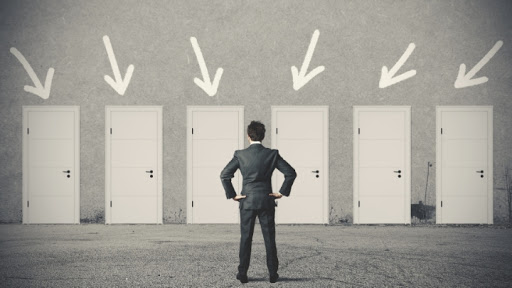 Program Rules
Program Rules

1. I understand honesty and truthfulness are essential to my     recovery and success. 

2. I will keep my probation agent and case coordinator aware of any change of address or phone number within 24 hours. 

3. I knowingly acknowledge I am responsible for any substance I place in my body. 

4. I will not purchase, possess or consume alcohol, including non-alcoholic imitations, or any controlled substance, including prescription medication not prescribed for me. 

5. I will not use legal imitations, stimulants, herbal treatments, supplements, over the counter medications or mood altering chemicals without approval.

6. I will only take prescribed medications that are prescribed to me. I will tell my provider that I have a history of addiction and/or mental illness. 

7. I will bring all prescribed medications to case management.

8. I will notify my Case Coordinator of any medication changes or new medications prescribed to me. 

9. I will have no more than ONE primary medical provider, except in the case of a medical emergency.
I will only use one pharmacy and one hospital/clinic unless otherwise approved by my case coordinator. 

11. I will tell any law enforcement that I have contact with that I am a participant in Treatment Court.  

I will tell my probation agent and case coordinator about any law enforcement contact within one hour.

12. I will not threaten or harm others or myself.

13. I will not provide or encourage the use of alcohol or other illegal/controlled substances to other participants.

14. I will focus on myself and my sobriety.

15. I will hang out with positive people.

16. I will stay in Sauk County unless approved to leave.

17. I agree to random home visits and searches.

18. I understand that any form of gambling is not allow while participating in the Adult Treatment court program.

19. I understand I cannot communicate or visit any persons that are incarcerated in jail or prison without the permission of the Adult Treatment Court Team.
Things I May  Need To Know
Treatment Court Team:
 
Sauk County Circuit Court Judge 
Sauk County District Attorney’s Office 
State Public Defender’s Office 
Sauk County Justice, and Support Programs Manager 
Treatment Court Case Coordinators 
Sauk County Probation and Parole Office 
Sauk County Jail 
Sauk County Police Chiefs’ Association 
Sauk County Drug Task Force 
Sauk County Department of Human Services 
Sauk County Department of Health
Courtroom location
Case Coordinator’s Information
Probation Agent’s Information
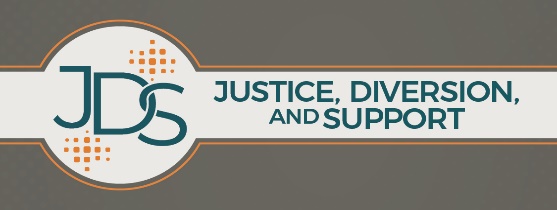 Drug Testing Information:
Treatment Provider’s Information: